Dr. Rasheen Booker
A Mission of Restoration
Perspective Candidate: Principal of Grady High School
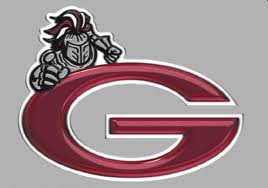 Experiences in Education
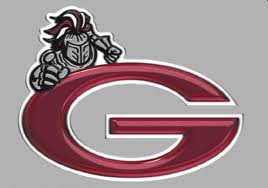 Middle School Principal
High School Assistant Principal
Elementary School Assistant Principal
ELA Instructional Coach
Elementary Teacher
Adjunct Professor
Fundamental Principles
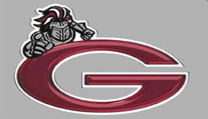 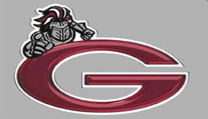 My Philosophy
Through the systematic development of programs/safety nets, consistent data analysis processes, standards based instruction encompassing the implementation of proven researched based instructional strategies, ensuring literacy is a focus across all disciplines, integrating technology, and building critical thinkers with the philosophy that we are NOT going to lose ANY child because failure is not an option and EXCELLENCE is a MUST!
The Growth
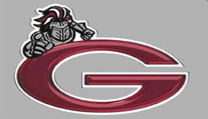 Restoration
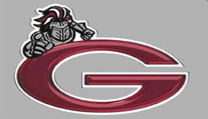 The Task
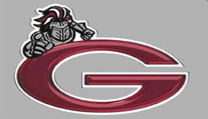 CLOSING THE ACHIEVEMENT GAP
Focus and Priorities for GHS
Restoring Research Based Instructional Practices focused on Literacy Across the Curriculum
Restoring School Process and Procedures
Restoring Functional Building Leadership Teams
Restoring Focus on Assessment For and Of Learning 
Restoring Collaboration Across Grade Levels and Content Areas
Restoring Consistent Commitment to the Community
Restoring Parental Commitment and Relationships
Restoring Vertical Relationships with Feeder Schools
Restoring Safety and Security Plan
Restoring Discipline Plan
Restoring Relationships with Surrounding Colleges and Universities
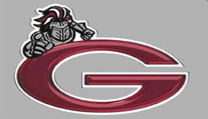 School Keys Strands: School Culture and  Student, Family and Community Engagement
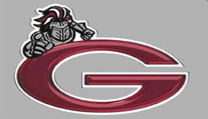 School Keys Strands: School Culture and  Student, Family and Community Engagement
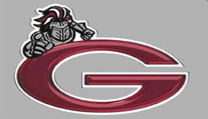 School Keys Strands: Leadership, Planning and Organization
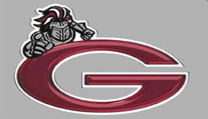 School Keys Strands: Leadership, Planning and Organization
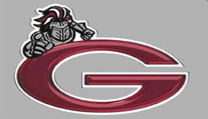 School Keys Strands: Curriculum and Instruction
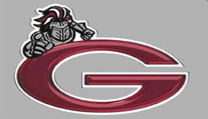 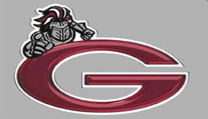 School Keys Strands: Curriculum and Instruction
School Keys Strands: Assessment and Instruction
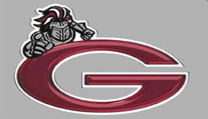 Dr. Rasheen Booker

Perspective Candidate: Principal of Grady High School
Dr.rasheenbooker@yahoo.com
770-313-4938